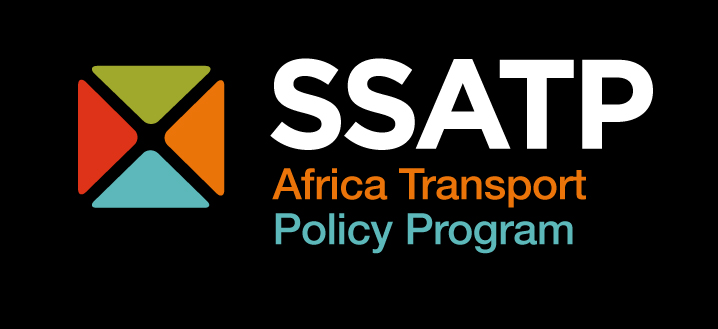 Road Safety Management 

Dakar Workshop  
Dec. 5, 2013  
Justin Runji
Content
The UN Decade of Action Pillars 
Africa Road Safety Plan of Action 
Basic Road Safety Management Models  
Public Service Challenges  
Conclusions
2
Background to UN Declaration
Road traffic injuries can be prevented

   Lead Agency
+ Strategy 
+ Targets
=  Sustainable response

Initiatives and investments must be sufficient to halt or reverse road traffic deaths.
3
The UN Resolution
General Assembly resolution 64/2551 of March 2010 proclaimed 2011–2020 the Decade of Action

The overall goal of the Decade: to stabilize and then reduce the forecast level of road traffic fatalities around the world by 2020
4
The five pillars
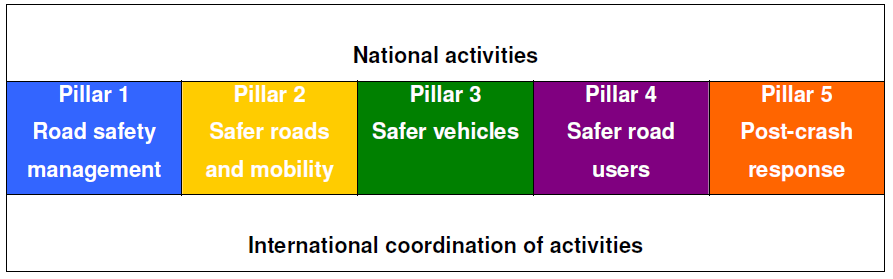 The above pillars are to be considered in formulating country road safety strategy
5
The Call
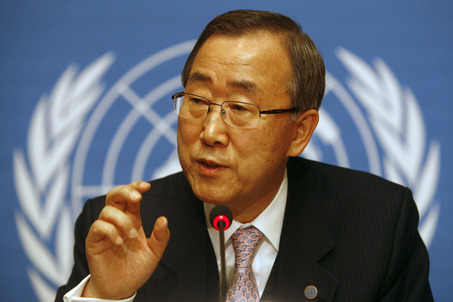 “I call on Member States, international agencies, civil society organizations, businesses and community leaders to ensure that the Decade leads to real improvements. As a step in this direction, governments should release their national plans for the Decade when it is launched globally on 11 May 2011.”

Mr Ban Ki-moon, UN Secretary-General
6
Pillar 1 Activities
Activity 1: Adhere to and/or fully implement the major United Nations road safety related agreements and conventions (international traffic safety, road signs, traffic signals etc) 
Activity 2: Establish a lead agency (and associated coordination mechanisms) on road safety involving partners from a range of sectors 
Activity 3: Develop a national strategy (at a cabinet or ministerial level) coordinated by the lead agency  
Activity 4: Set realistic and long-term targets for national activities based on the analysis of national traffic crash data
7
Pillar 1 Activities …
Activity 5: Work to ensure that funding is sufficient for activities to be implemented
 e.g utilizing 10% of infrastructure investments for road safety; and
Activity 6: Establish and support data systems for on-going monitoring and evaluation to include a number of process and outcome measures
8
Activity 2 underpins the other 5
Activity 1: United Nations road safety agreements and conventions – Important, slightly remote (international traffic volumes; manufacturing etc)  
Activity 2: Establish a lead agency – This is critical 
Activity 3: Develop a national strategy – Better strategy after Activity 2
Activity 4: Set realistic and long-term targets – Realism with Activity 2
Activity 5: Ensure funding is sufficient – Better funding traction with Activity 2
Activity 6: Establish and support data systems – Better capacity and consistency with Action 2.
9
Africa Decade Plan of Action (ADPOA)
Developed through a series of consultations with member States, RECs, other key RS stakeholders during Accra Conference (2007), Dar es Salaam Meeting ( 2009) & Addis Ababa Conference (2011) –

Adopted by the 2nd CAMT in Nov. 2011 in Luanda

Endorsed by the 18th African Union Summit (Heads of Sates) in Jan. 2012 in Addis Ababa
10
Why ADPOA?
Adaptation to Africa circumstances and situation
Has a framework that links efforts at all levels
Country; Regional; Continental 
Aims to harmonized actions plan at continental level
Has a tool for assessing the status of implementation
11
Key elements of the ADPOA
Overall objective: Stabilize and then half road crashes by 2020
5 Pillars – specific for the continent 
Defines expected accomplishments 
Monitoring indicators
Responsible actors 
Delivery timelines -  ST;MT;LT
12
Status and next key  step
EX.CL DEC 682 (XX) of the African Union Executive Council Decision
Adopted by Committee of Africa Ministers of Transport
Ratified by Africa Heads of States 
Next: Preparation and adoption of a road safety charter for Africa – first stage completed
13
ADPOA goals for each Pillar
PILLAR 1 Road Safety Management

Established/strengthened Lead Agencies 

 Establish/strengthen national road safety lead agency with legal, financial and human backing

Prepare & approve a Road Safety Policy/Strategy.
14
Monitoring Indicators
Legislation creating Road Safety Agency established 
Number of countries with approved RS Policy or Strategy.
Road Safety Agency operational and functional (Core professional staff recruited; Funding source clearly identified)  
Number of countries with decentralized road safety units
15
Basic road safety management models
Civil service direct responsibility
A Ministerial Department/Section/Unit with limited responsibility  
Advisory Council of Road safety stakeholders 
Stakeholders’ advisory body with direct linkage to Ministry responsible for transport – no implementation function
16
Basic road safety management models
Agency (quasi government) 
Reports to transport sector ministry
Performs delegated functions (e.g licensing   
Authority 
Full mandate 
Reports to a above sectoral Ministries e.g PM’s or President’s office 
Full convening powers
17
Civil service challenges
Motivation is low 
Self supervision 
Performance monitoring weak
Funding diffused, more recurrent than developmental 
Skills sustainability not assured 
Limited room for innovation 
Complex decision making process 
More prone to political economy
18
Conclusions
The UN decade of action pillars point to road management as the central pillar 
Africa Action Plan (based on the UN Decade of Actions) also promotes Pillar 1. 
Africa Action Plan expects legislated lead agencies as a minimum
Creation of Lead Agency equates to creation of the potential for success.
19
Thank you!
20